幸福瞬间
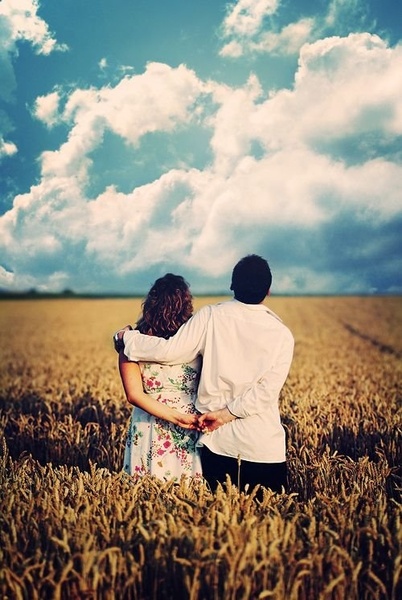 那一年，
我们相遇，
每次看见你，
你都娇羞的低下头
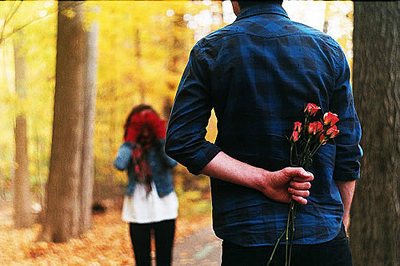 终于有一天，
我鼓起勇气，
对你说：
我爱你
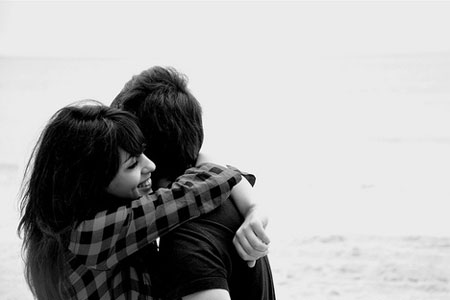 你愣了，
我慌了，
我却被你紧紧抱住
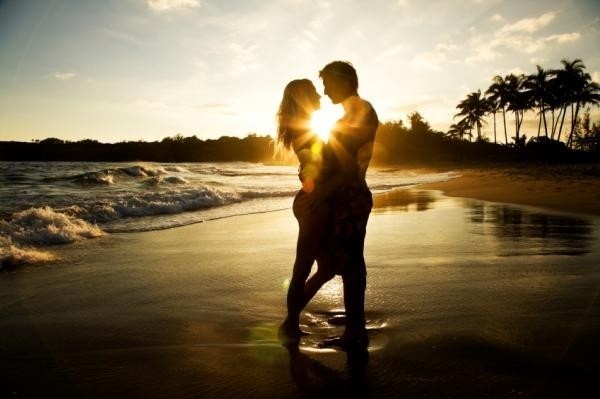 然后，
我们走到了一起
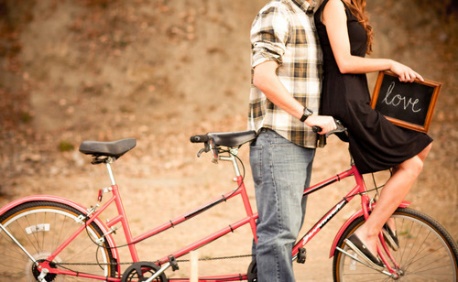 再长的路，
有我陪伴你一起走过
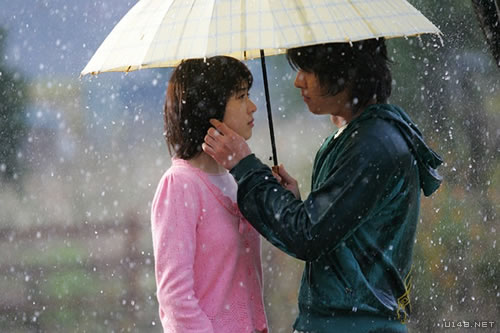 再大的风雨，
我都会陪你，
一起度过……
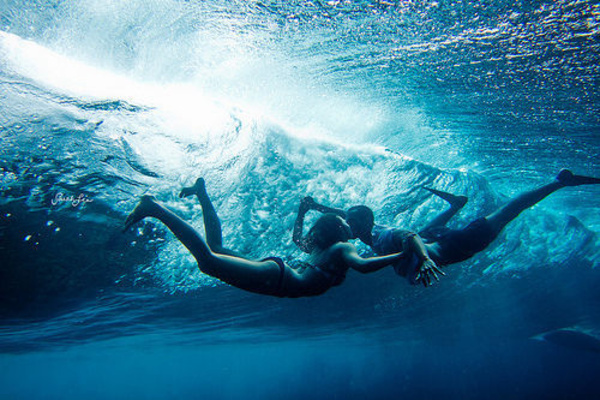 再远的距离，
也阻挡不了，
我们在一起……
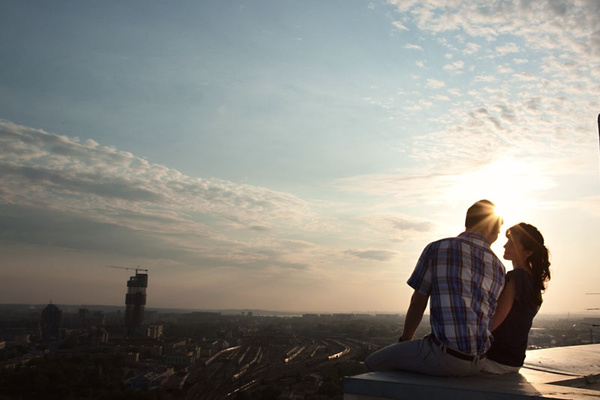 有你的地方，
就有风景
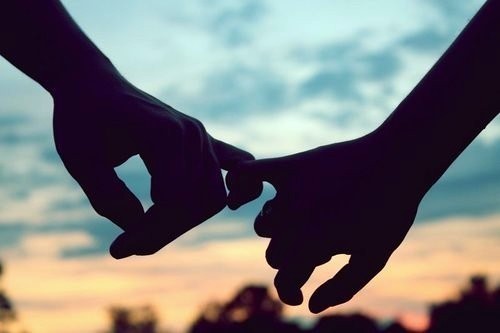 就这样，
手牵着手，
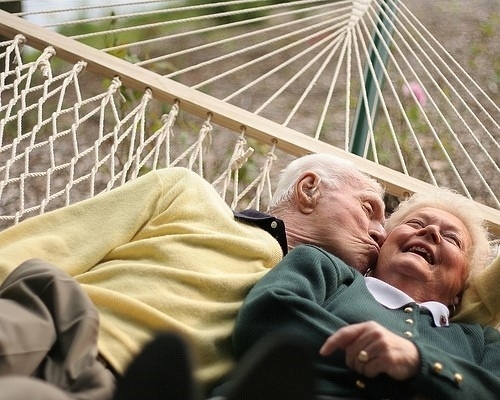 一直到老……
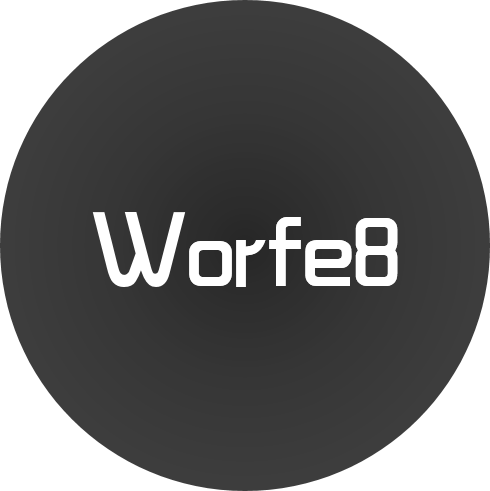 点击获取更多作品
微博：@萧然孤叶
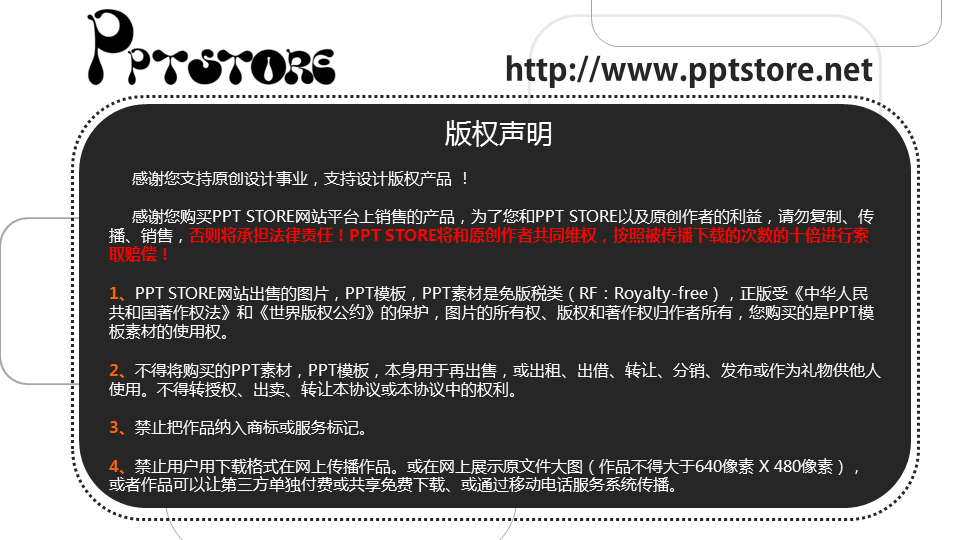